Методичні рекомендації до написання бакалаврських робіт
https://learn.ztu.edu.ua/course/view.php?id=2689
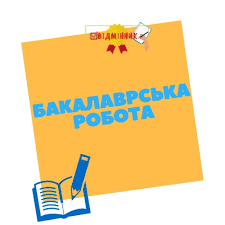 ЗМІСТ
Вступ …................................................................................................................	3
Розділ 1. Теоретичні основи управління виробничим потенціалом підприємства…………………………………………………….………………	7
1.1. Поняття та структура виробничого потенціалу підприємства…………	7
1.2. Система управління виробничим потенціалом підприємства…………….	14
1.3. Методичні засади оцінки ефективності формування та використання виробничого потенціалу підприємства…..…………………………..…..…..	21
1.4. Нормативно-правове та інформаційне забезпечення відносин у сфері управління виробничим потенціалом підприємства…..….………………….	28
Висновки до розділу 1..........................................................................................	34
Розділ 2. Аналітична оцінка стану та напрями удосконалення управління виробничим потенціалом АТ «Житомирський маслозавод»………………	36
2.1. Організаційно-управлінський аналіз підприємства………………...........	36
2.2. Діагностика фінансово-економічного стану АТ «Житомирський маслозавод»……………………………………………………………………...	44
2.3. Оцінка системи управління виробничим потенціалом підприємства….	53
2.4. Напрями підвищення ефективності використання виробничого потенціалу підприємства……………………………………………………….	60
Висновки до розділу 2 .........................................................................................	68
Висновки ...............................................................................................................	70
Список використаних джерел ............................................................................	73
Додатки.................................................................................................................	80
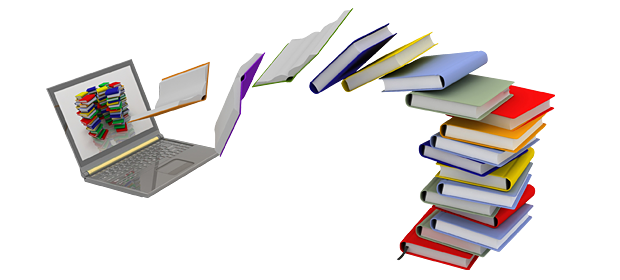 Магістерський тест
https://osvita.ua/master/master-zno/program/

http://lv.testportal.gov.ua:82/demotest.magistr/
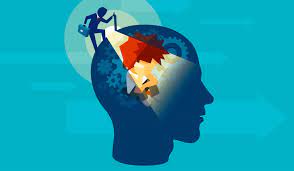 Вступ 2025
Конкурсний відбір заплановано провести за результатами ЄВІ та ЄФВВ, або фахового іспиту і співбесіди, а також розгляду мотиваційних листів. 
Щоб отримати право брати участь у конкурсному відборі, учасник ЄВІ має подолати «пороговий бал», тобто набрати 5 тестових балів. Ця норма стосуватиметься і тесту з іноземної мови, і тесту загальної навчальної компетентності.
«Поріг» єдиного фахового вступного випробування становитиме 35 тестових балів.
Реєстрацію електронних кабінетів і завантаження документів заплановано почати 01 липня.
Реєстрація заяв вступників для участі в конкурсному відборі пройде з 1 до 22 серпня.
ЄФВВ з управління та адміністрування
Усі предметні тести містять 140 завдань із вибором ОДНІЄЇ правильної відповіді, на виконання яких відведено 180 хвилин. 
Відповідно до Схеми нарахування балів, за кожну правильну відповідь на завдання абітурієнту нараховується 1 тестовий бал. Якщо вказано неправильну відповідь, або більше однієї відповіді, або відповідь не надано – абітурієнт отримує 0 балів.
Максимальна кількість тестових балів, яку можна набрати, надавши правильні відповіді на всі запитання, – 140. Щоб отримати позитивний результат у складанні ЄФВВ за шкалою 100-200 балів, вступнику необхідно набрати щонайменше 35 тестових балів. Тобто, якщо абітурієнт отримає 34 бали або менше – він вважатиметься таким, що не подолав мінімально допустимий поріг.